TIẾNG VIỆT 2
ỦY BAN NHÂN DÂN TP.QUY NHƠN TRƯỜNG TIỂU HỌC LÊ HỒNG PHONG
----------------
Tập 2
CHÀO MỪNG 
CÁC EM ĐẾN VỚI TIẾT HỌC
Môn :Tiếng Việt
Giáo viên: Nguyễn Thị Hạnh
Lớp 2C
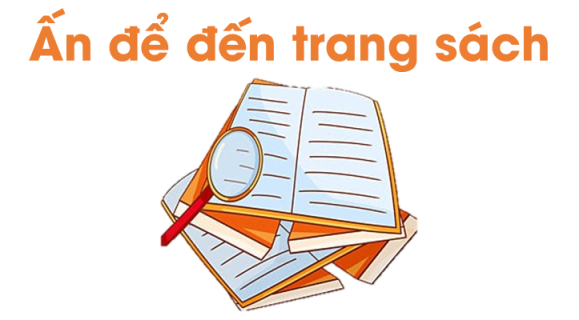 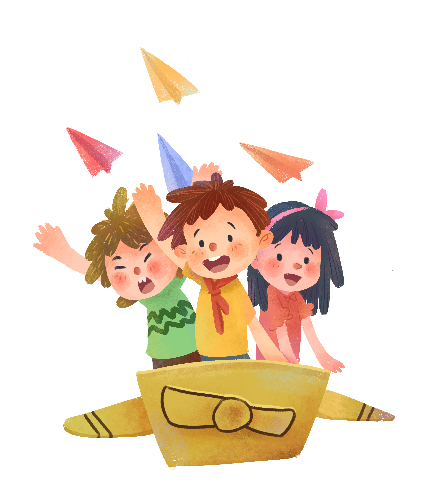 KHỞI ĐỘNG
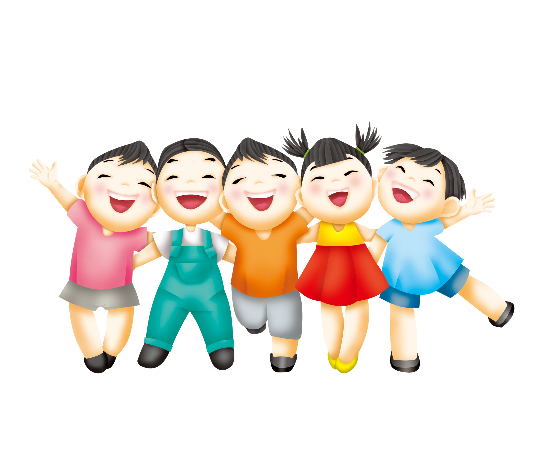 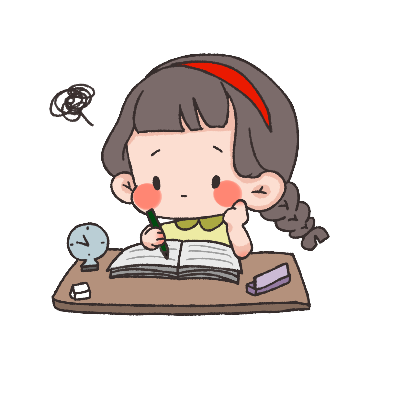 Thứ  ba ngày 18 tháng 2 năm 2025
Tiếng Việt:
Tự đọc sách báo:Đọc sách báo viết  về các loài chim
 Tiết đọc thư viện
Truyện kể : Món quà tặng bố
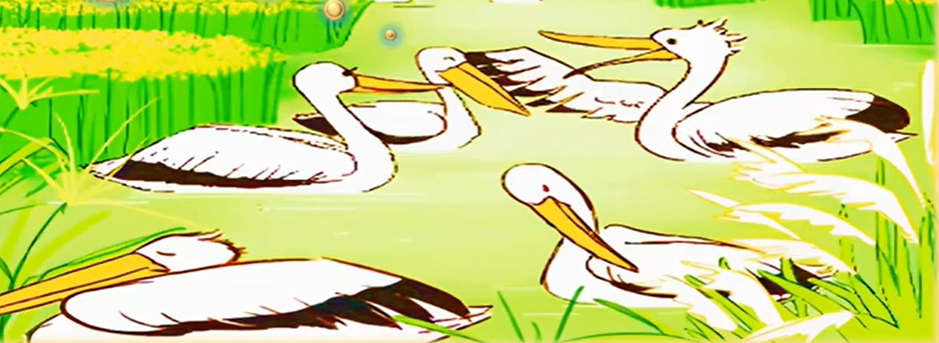 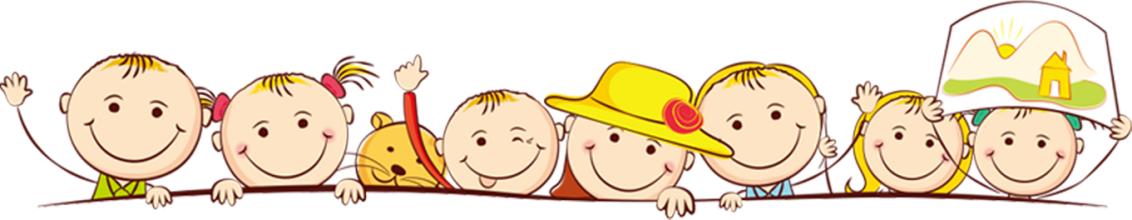 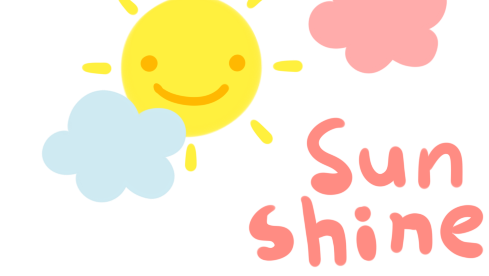 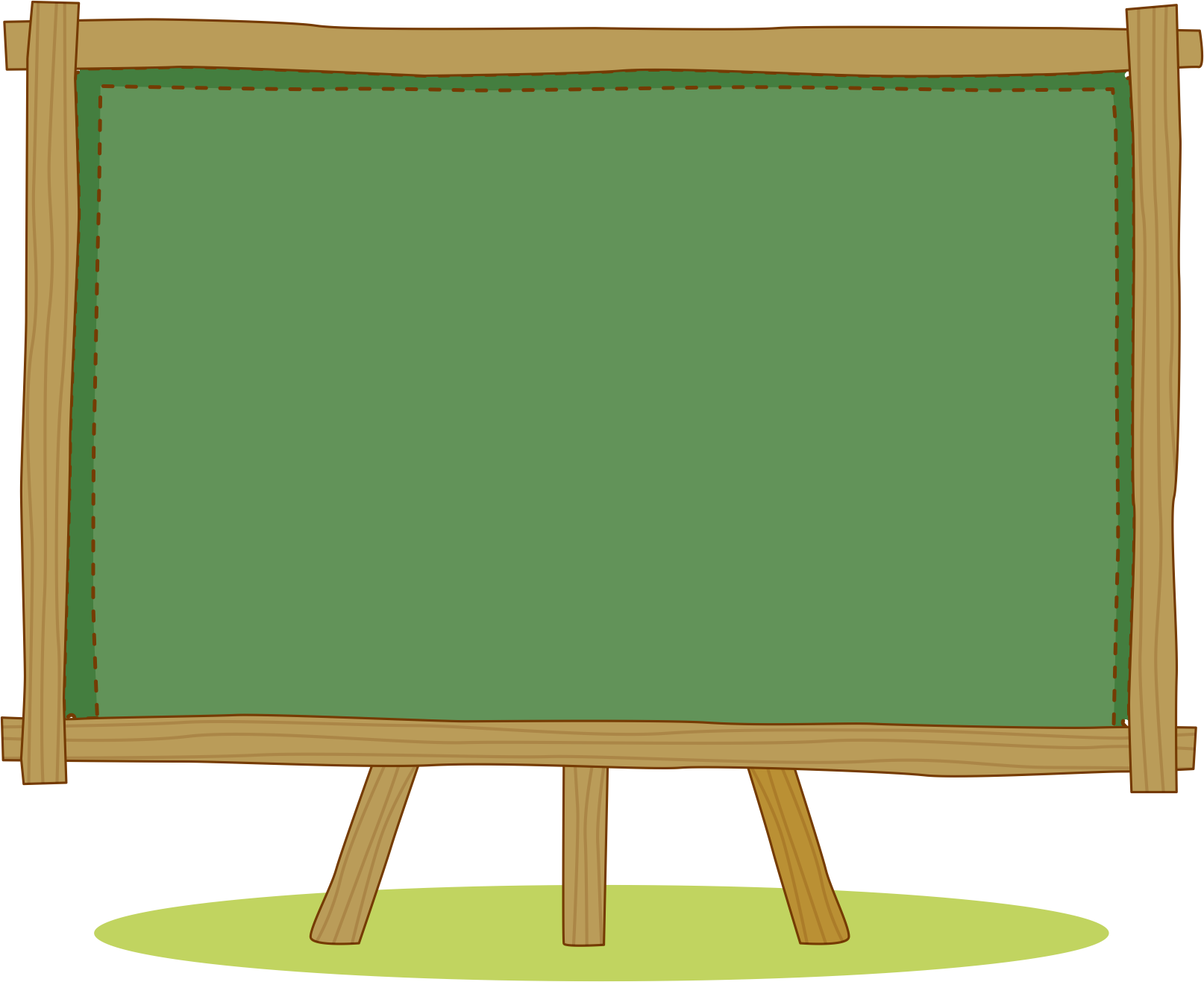 Hoạt động 1:
 Tìm hiểu yêu cầu của bài học và chuẩn bị
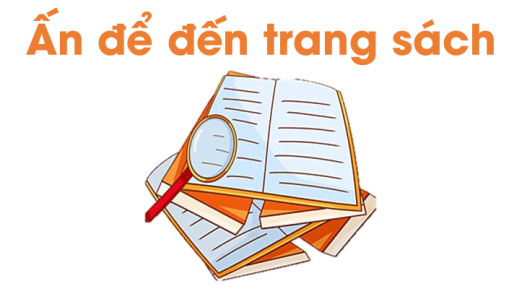 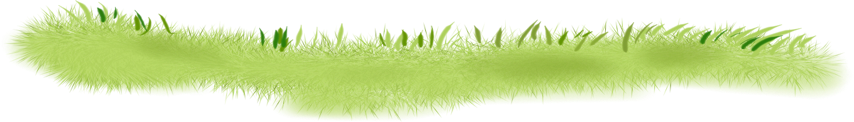 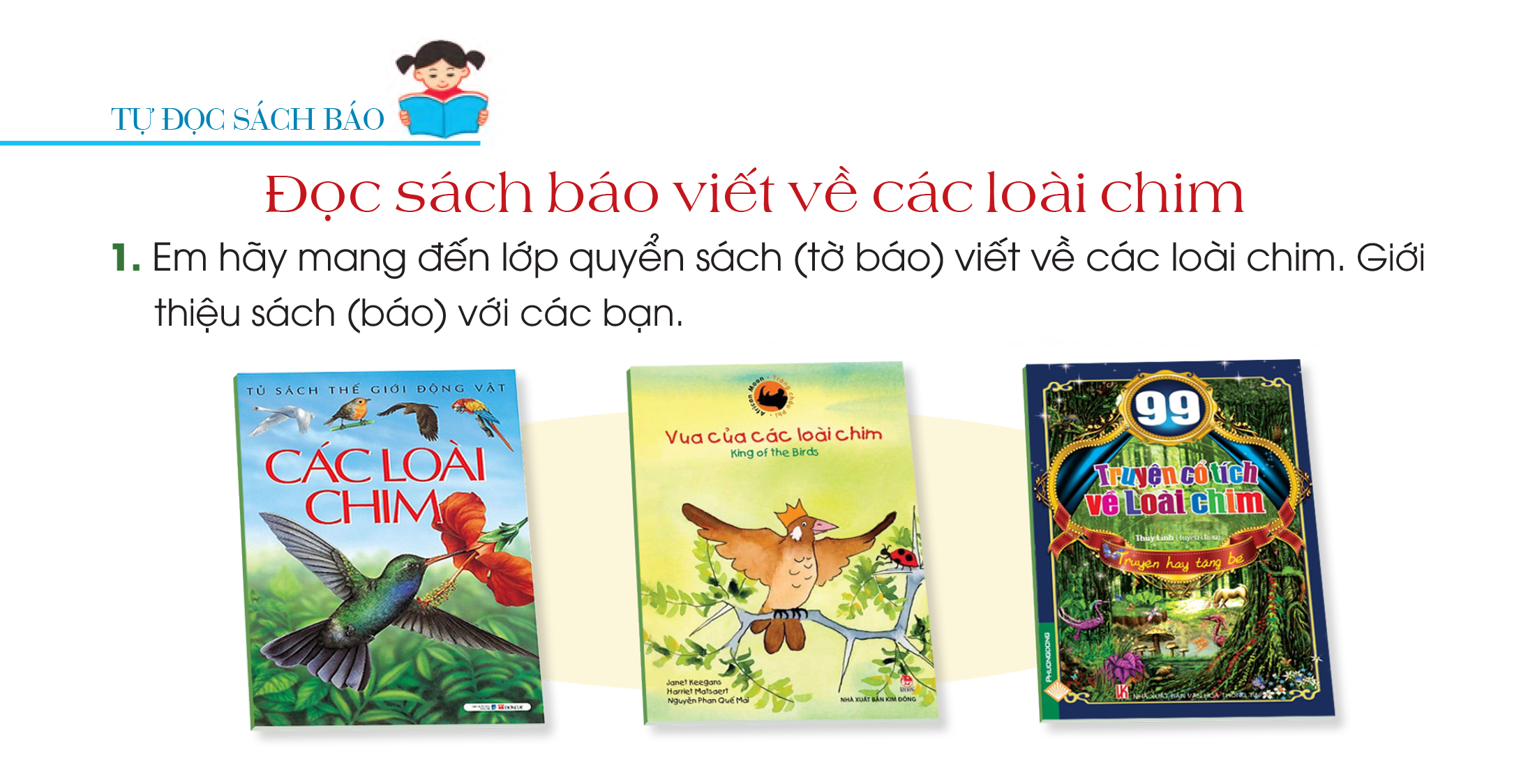 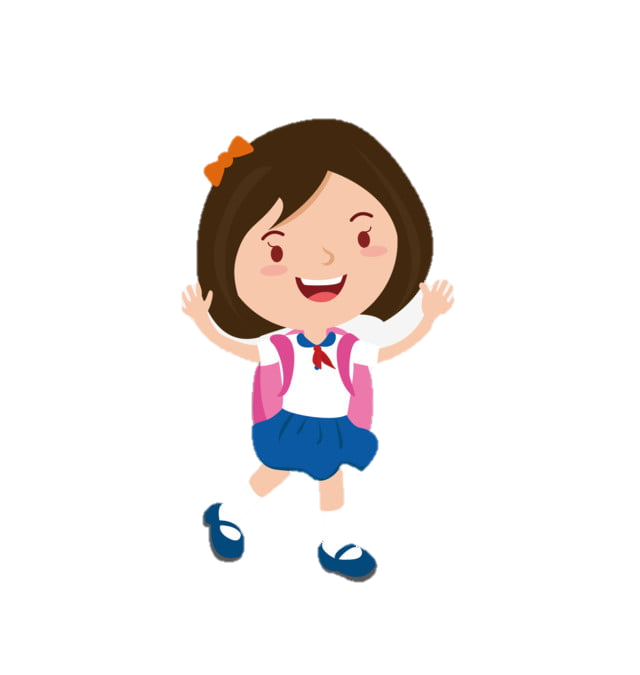 Giới thiệu sách:
- Tên sách
- Tên tác giả
- Tên nhà xuất bản
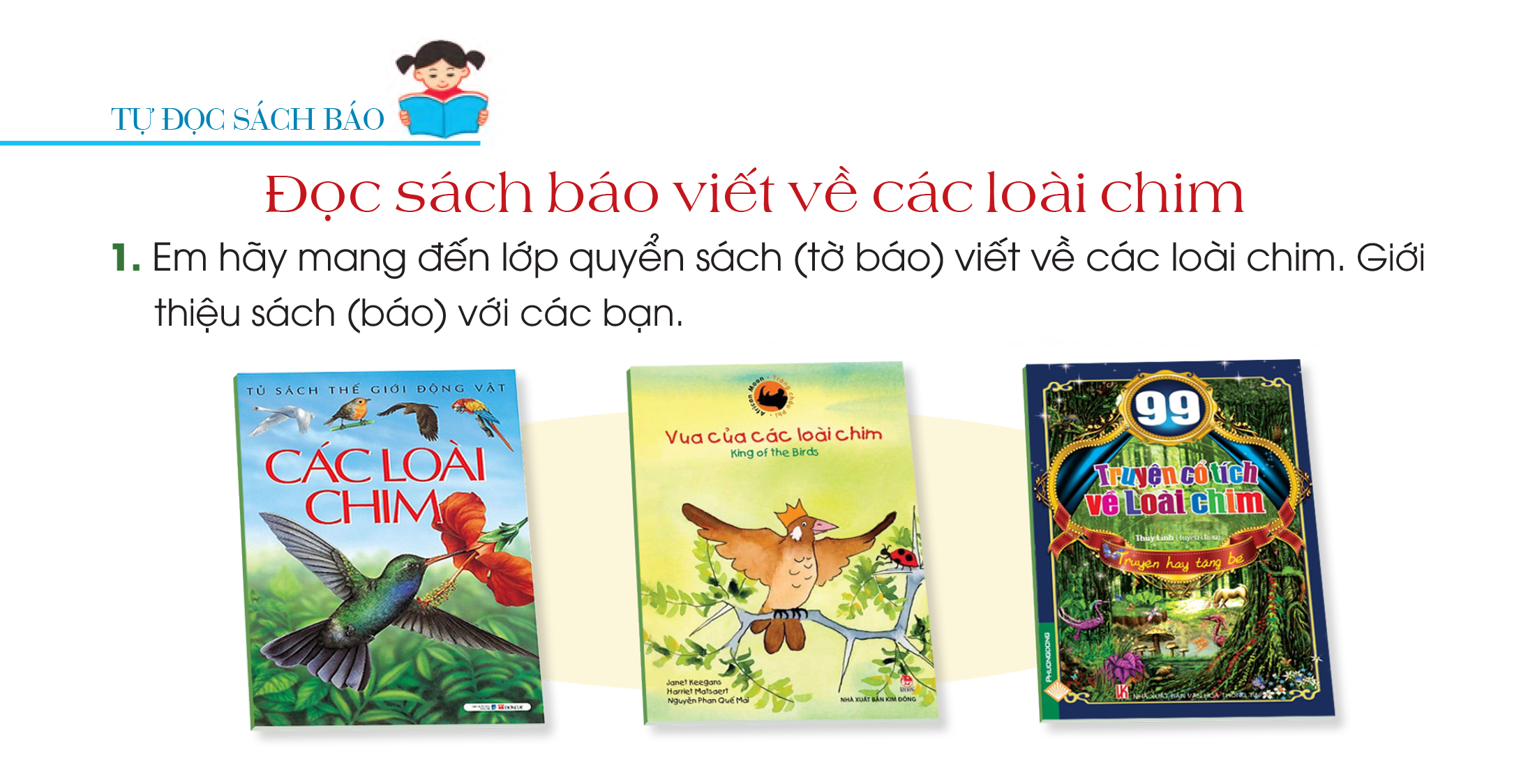 Chào các bạn! Hôm nay, mình đem tới cuốn sách “Vua của các loài chim” của các tác giả giả là: Janet Keegans, Harriet Matsaert và Nguyễn Phan Quế Mai. Sách do nhà xuất bản Kim Đồng phát hành. Trang bìa của cuốn sách là hình ảnh một chú chim đại bàng dang đôi cánh, đầu đội vương miện.
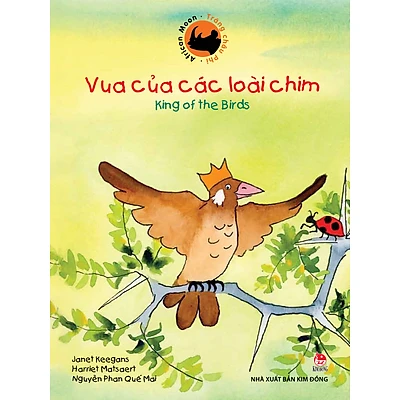 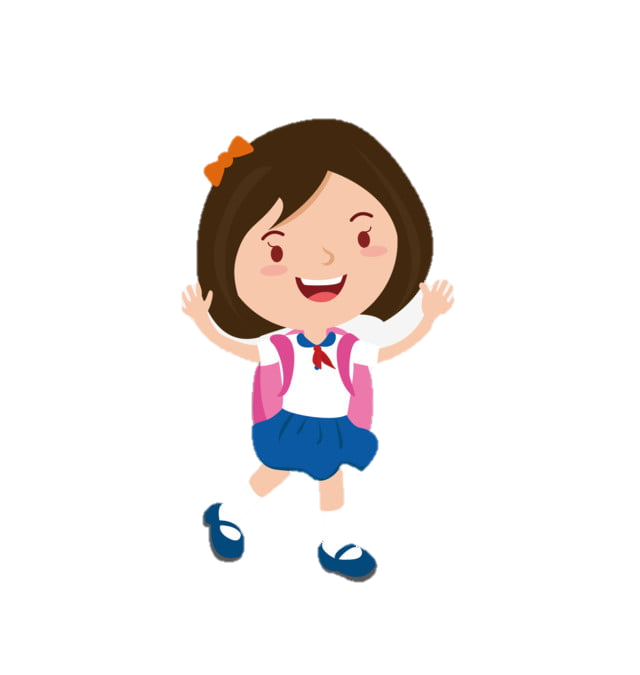 2. Tự đọc một truyện (bài thơ, bài báo) em thích.
Hộp thư anh Biết Tuốt
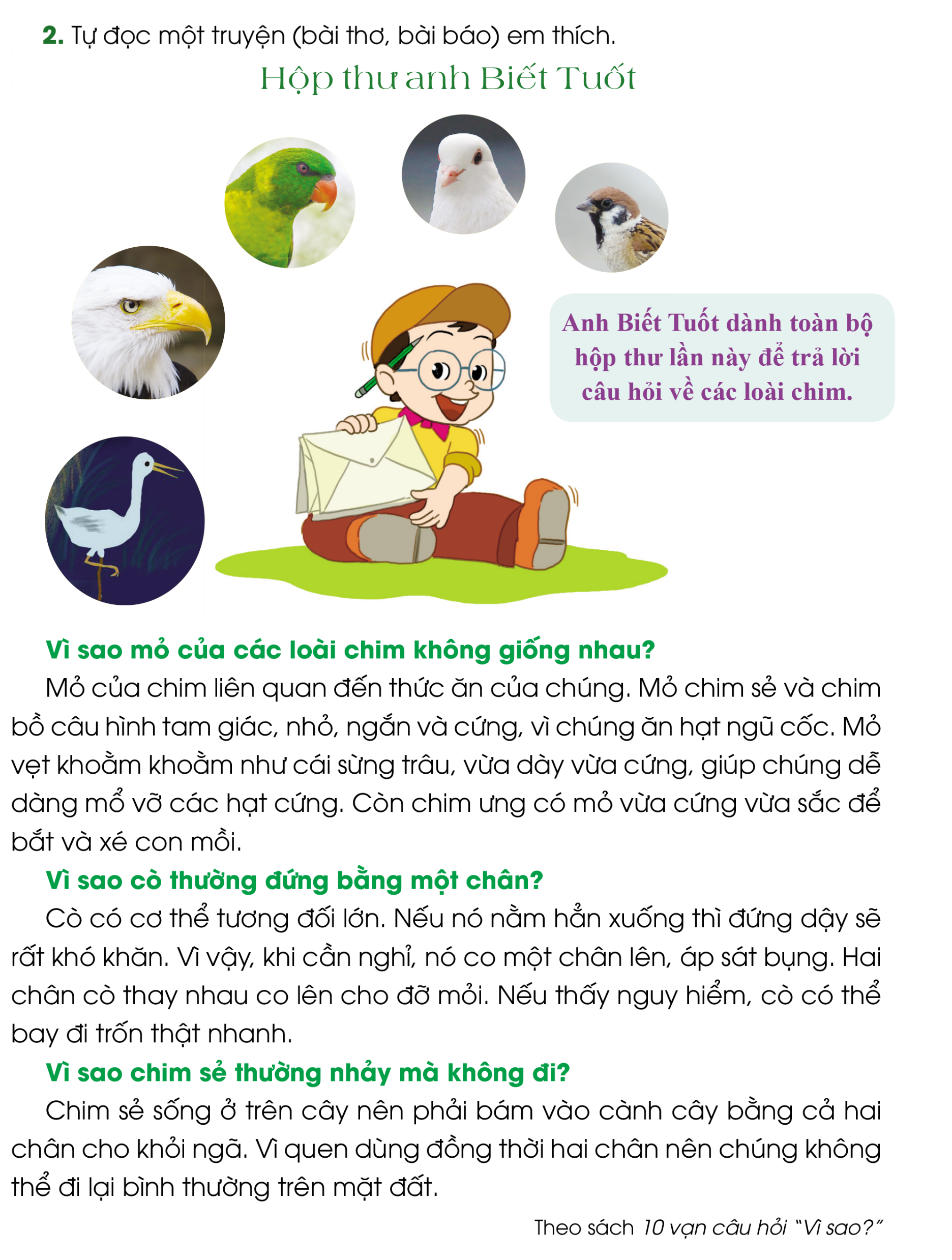 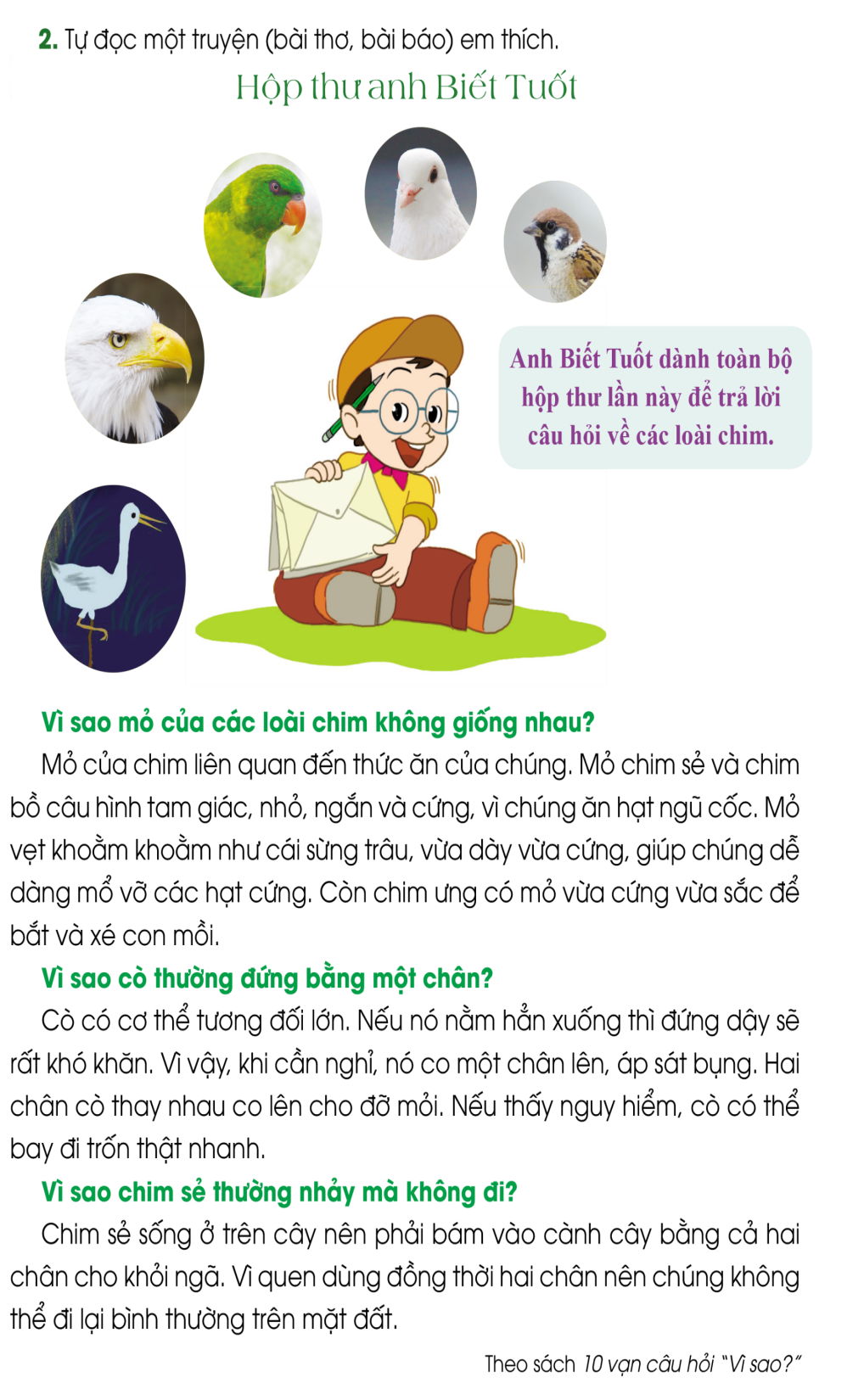 3. Đọc lại (hoặc kể lại) cho các bạn nghe một truyện (một đoạn truyện, bài thơ, bài báo) em vừa đọc.
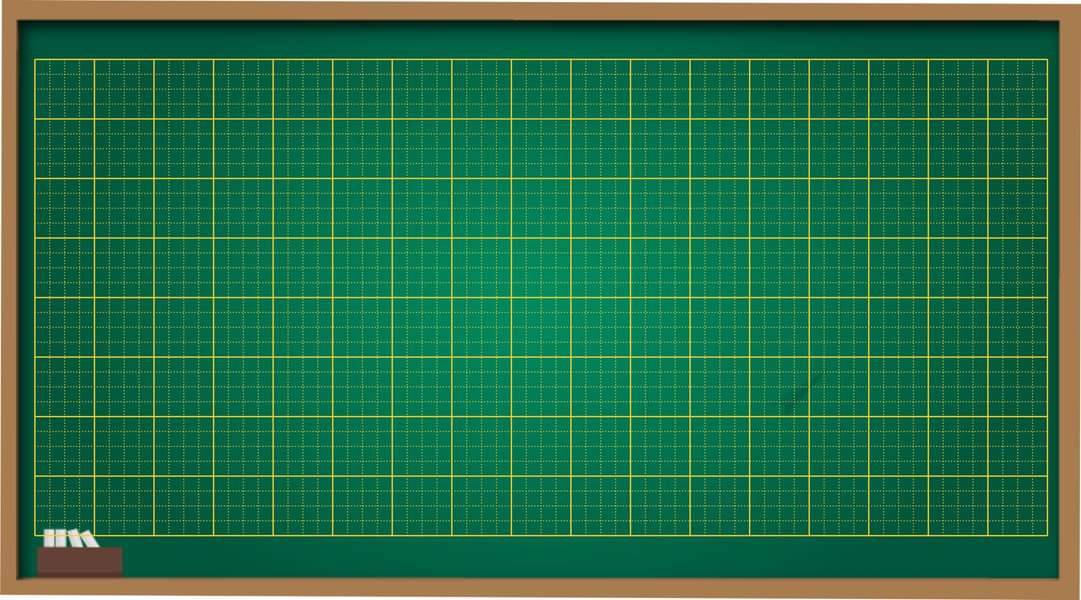 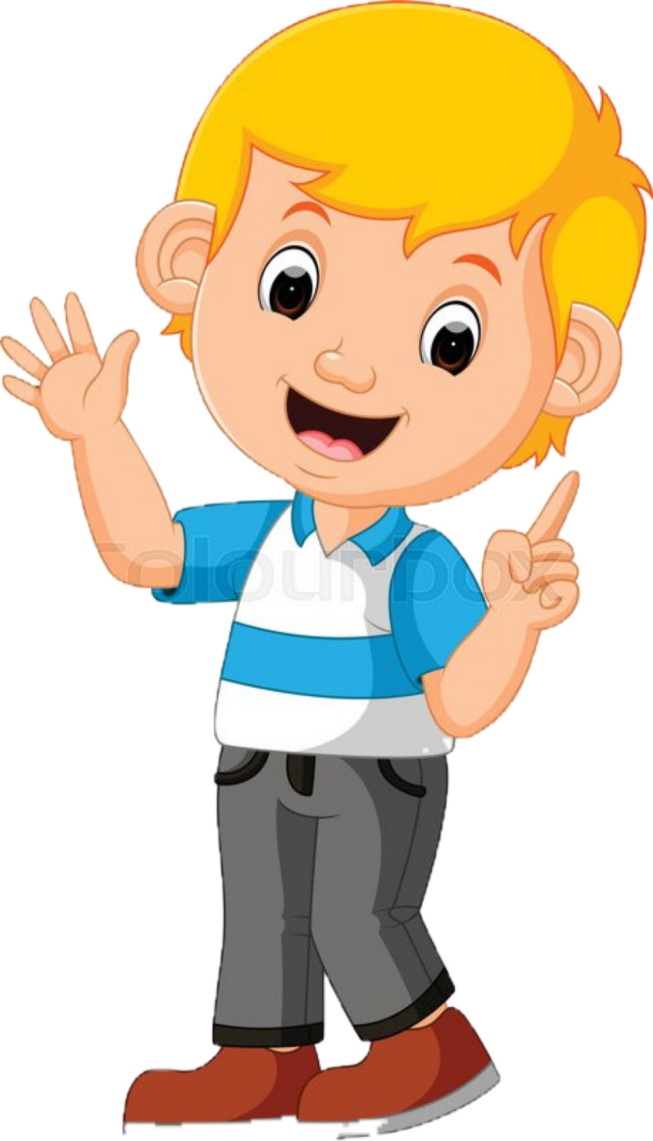 Chim sâu
Chim sâu nho nhỏ
Cây yêu chim quá!
Cây vẫy, cây vui
Cái mỏ xinh xinh
Búp nở hoa cười
Chăm nhặt, chăm tìm
Chào chim sâu đấy.
Bắt sâu cho lá.
PHONG THU
Chim sâu
Chim sâu nho nhỏ
Cái mỏ xinh xinh
Chăm nhặt, chăm tìm
Bắt sâu cho lá.
Cây yêu chim quá!
Cây vẫy, cây vuiBúp nở hoa cười
Chào chim sâu đấy.
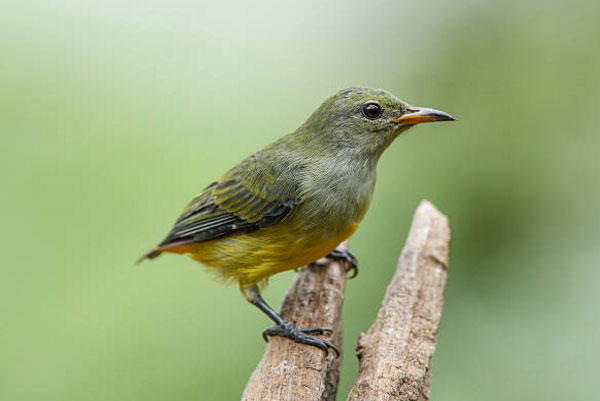 PHONG THU
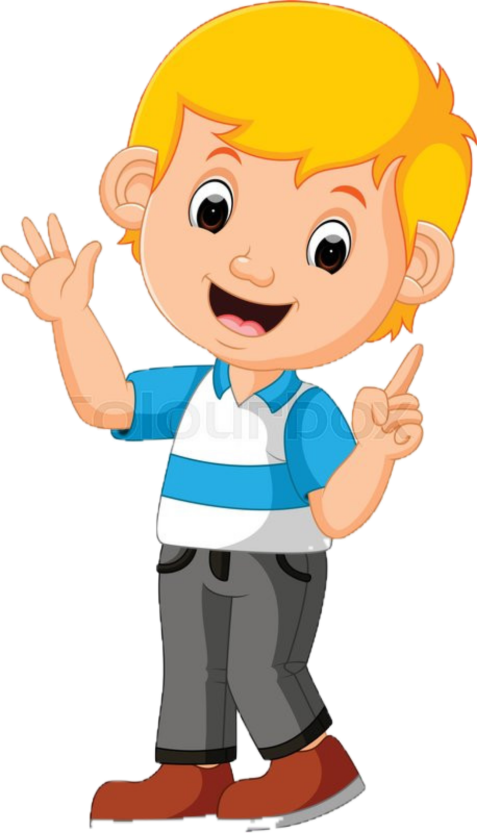 - Chim sâu có đặc điểm gì?
- Chim sâu nhỏ, cái mỏ xinh xinh.
Chim sâu
Chim sâu nho nhỏ
Cái mỏ xinh xinh
Chăm nhặt, chăm tìm
Bắt sâu cho lá.
Cây yêu chim quá!
Cây vẫy, cây vuiBúp nở hoa cười
Chào chim sâu đấy.
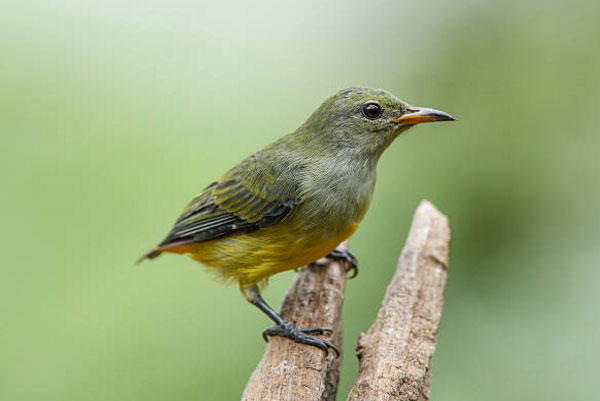 PHONG THU
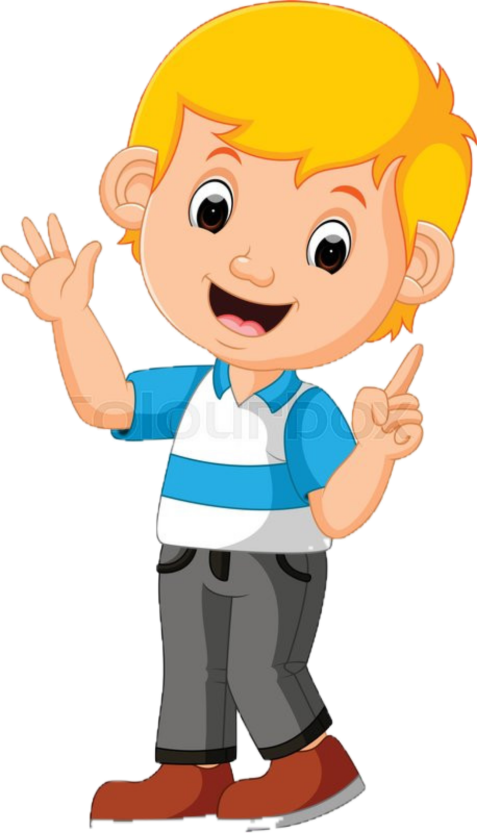 - Chim sâu có ích như thế nào?
- Chim sâu chăm chỉ bắt sâu cho lá.
Chim sâu
Chim sâu nho nhỏ
Cái mỏ xinh xinh
Chăm nhặt, chăm tìm
Bắt sâu cho lá.
Cây yêu chim quá!
Cây vẫy, cây vuiBúp nở hoa cười
Chào chim sâu đấy.
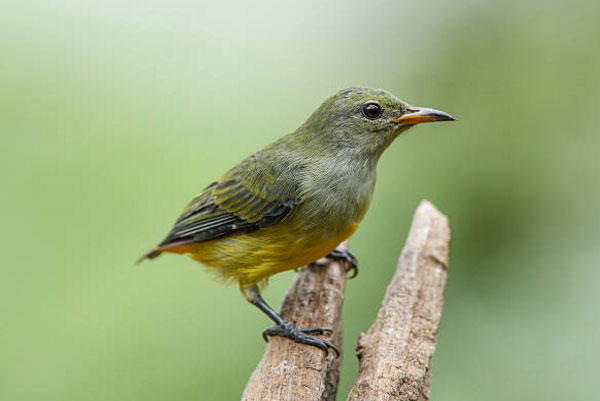 PHONG THU
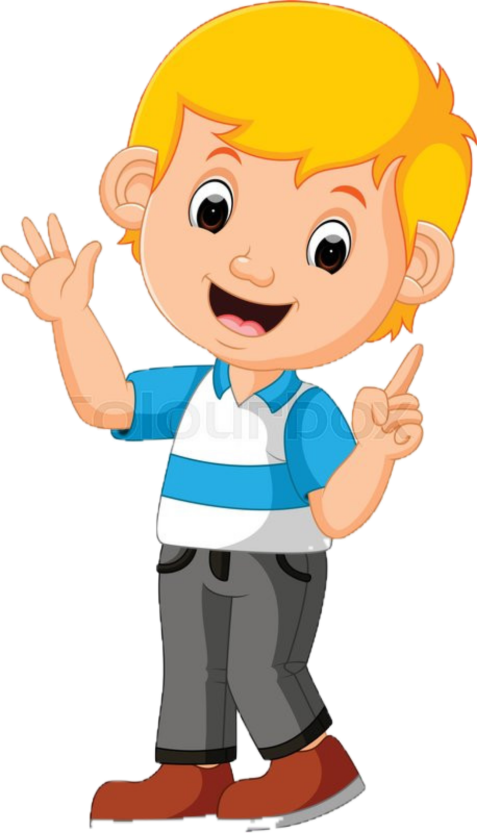 - Tìm câu thơ cho thấy tình cảm của cây đối với chim sâu.
Cây yêu chim quá!
Cây vẫy, cây vui
Búp nở hoa cười
Chào chim sâu đấy.
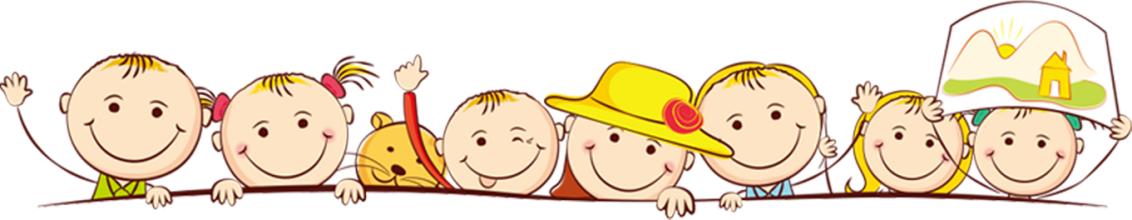 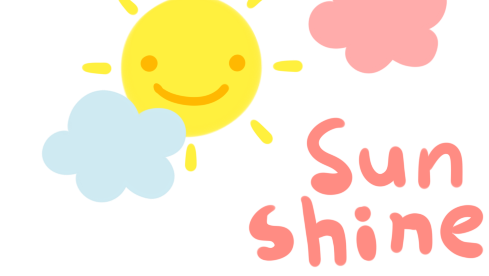 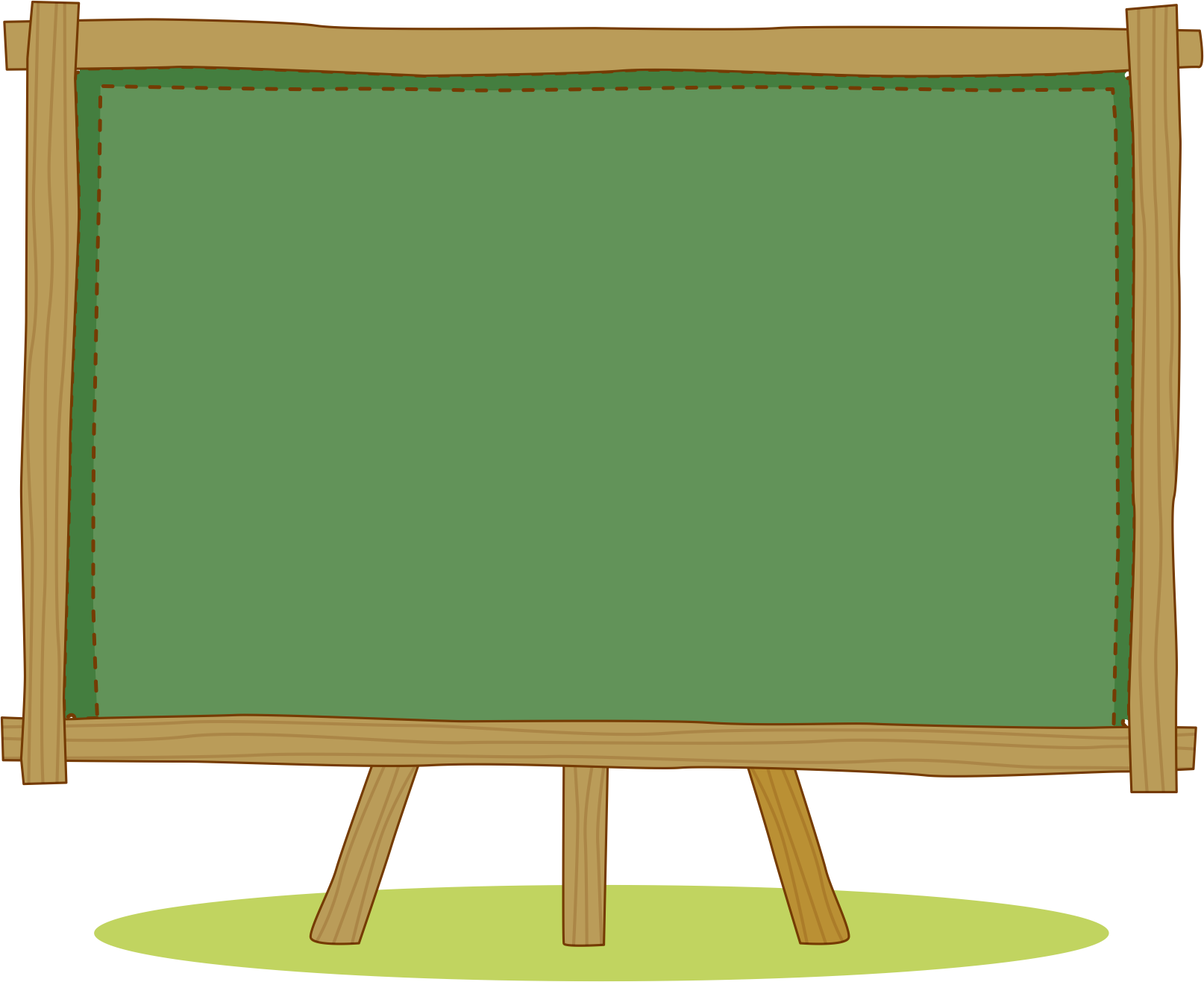 LUYỆN TẬP 
THỰC HÀNH
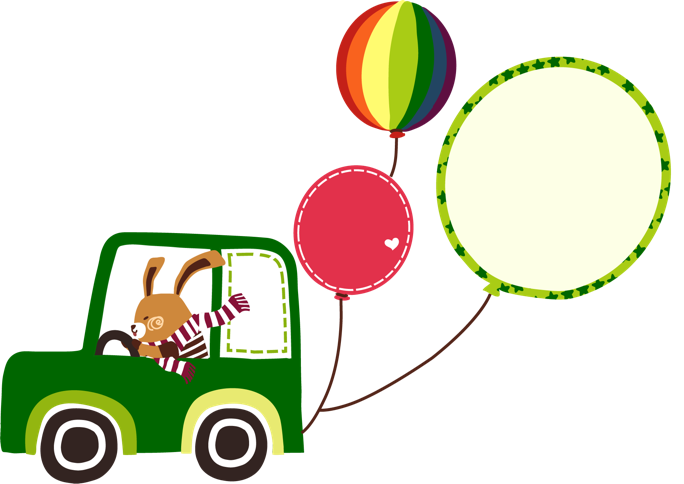 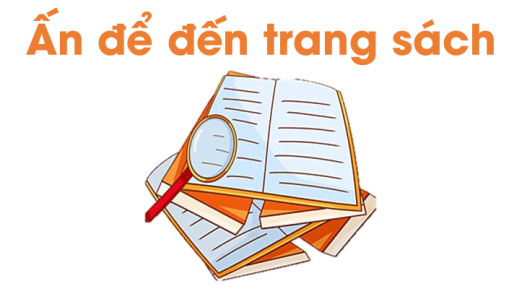 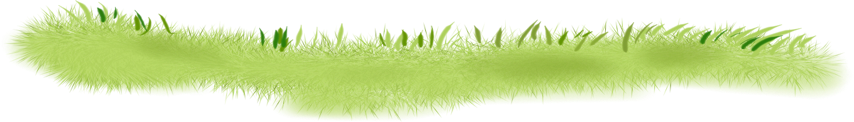 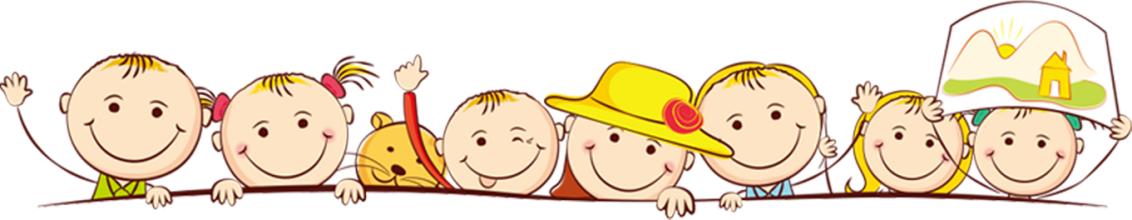 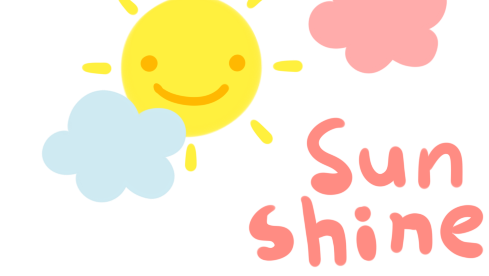 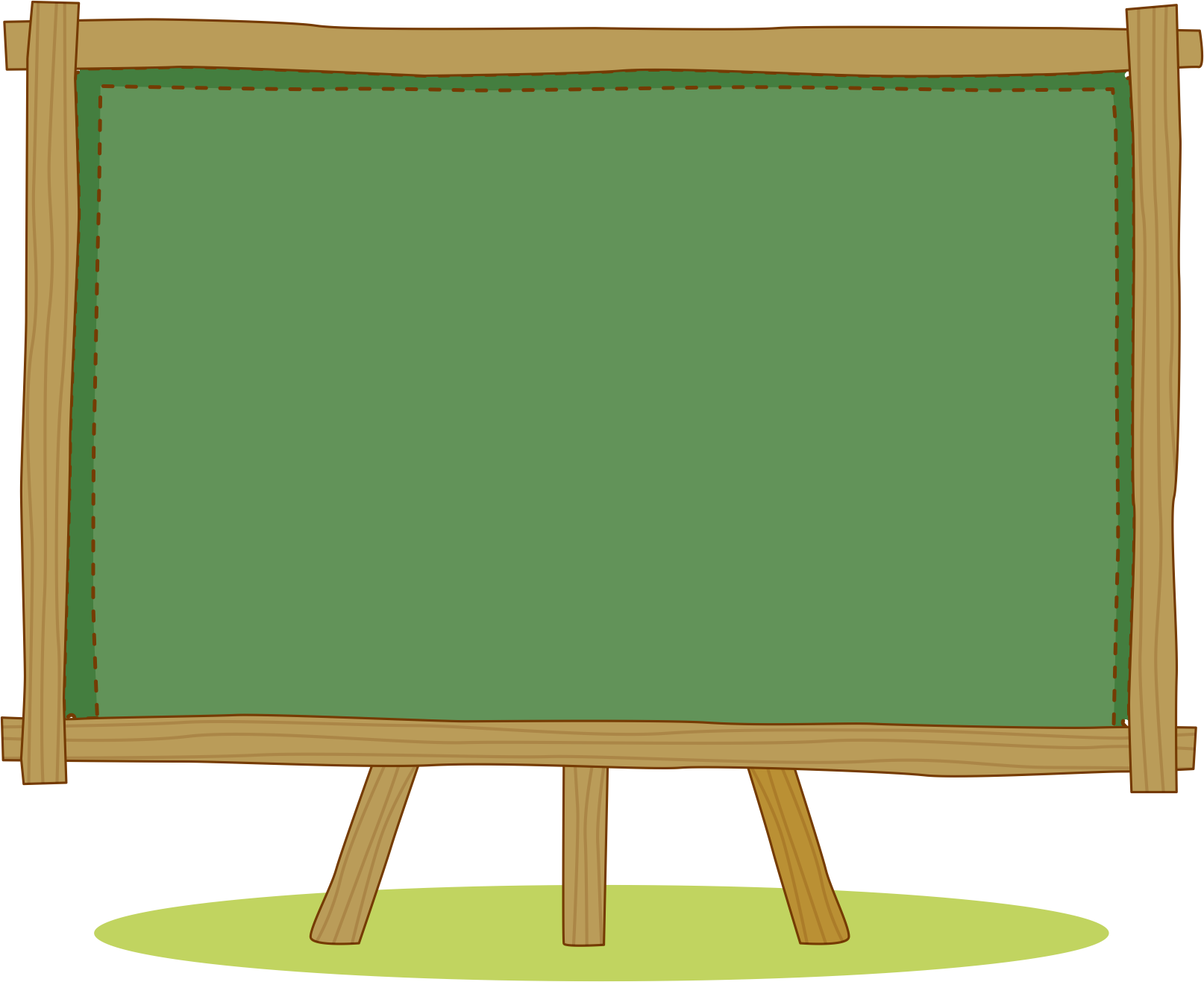 Hoạt động 2: 
Tự đọc sách, ghi lại cảm xúc, nhận xét về nhân vật trong bài đọc
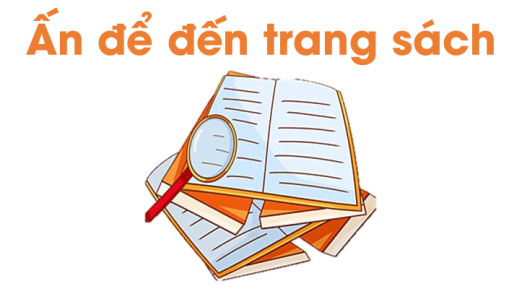 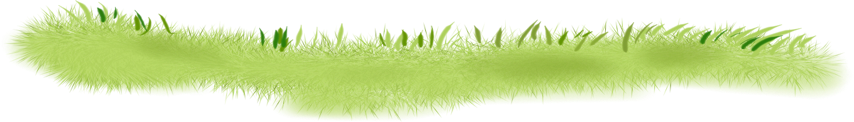 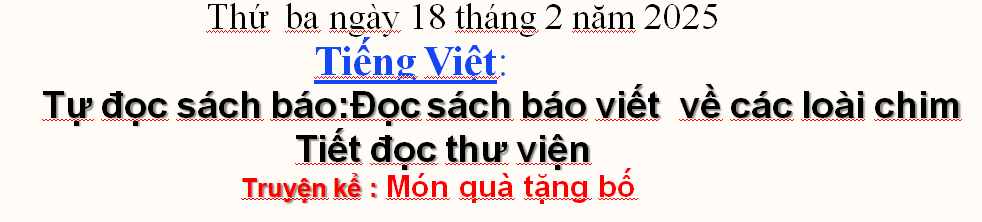 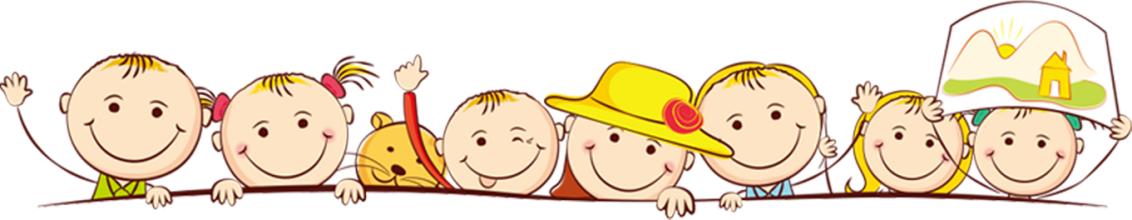 :  Đọc và tìm hiểu câu chuyện :
Món quà tặng bố
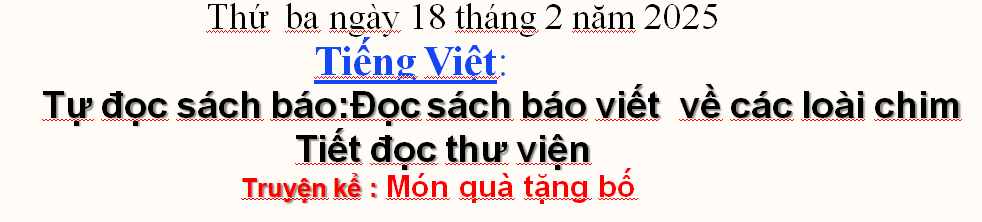 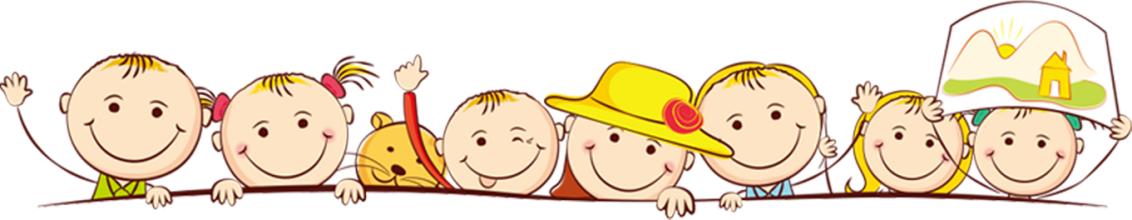 ĐỌC THEO NHÓM
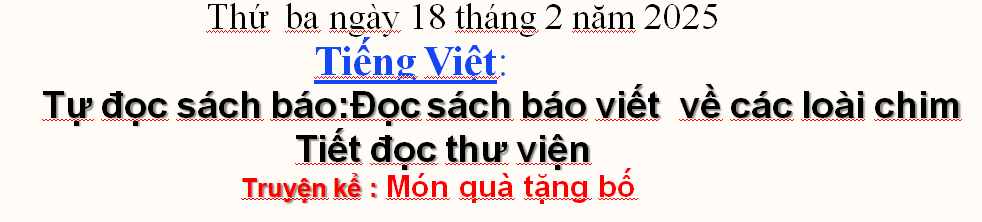 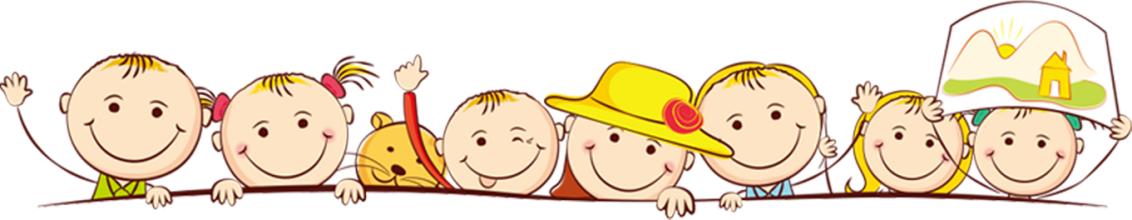 Các nhóm đọc và
chia sẻ
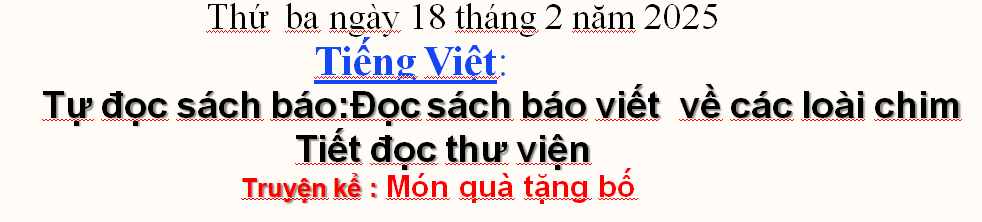 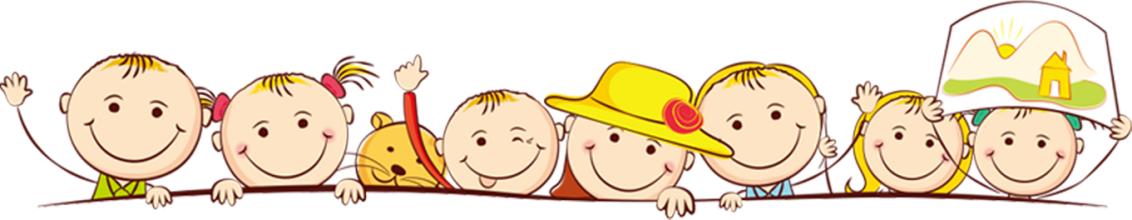 ĐÓNG VAI
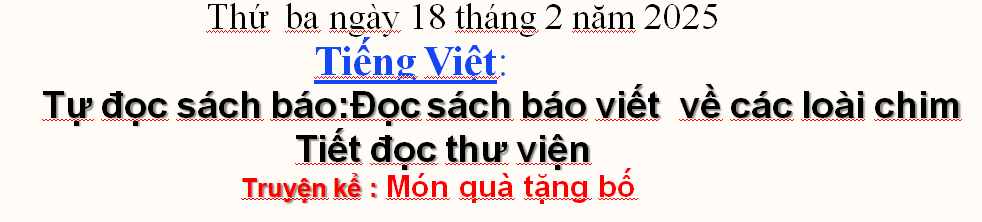 Chốt lại :giới thiệu danh mục sách các câu chuyện  về các  loài chim
-Cho học sinh ghi vào nhật kí đọc.
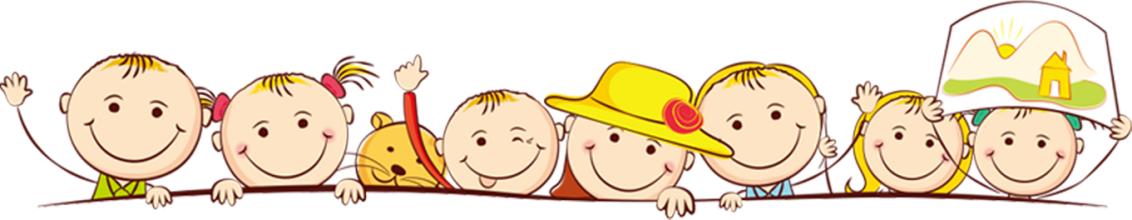 Chúc các em học tốt!